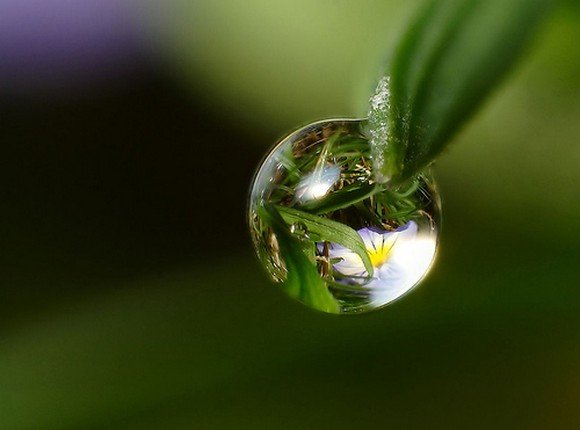 ОКСИДЫ
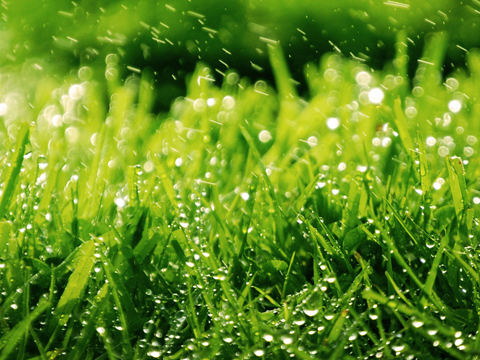 ?
?
?
?
Таблица «Оксиды в природе»
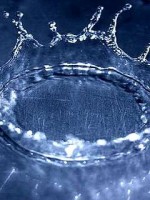 ?
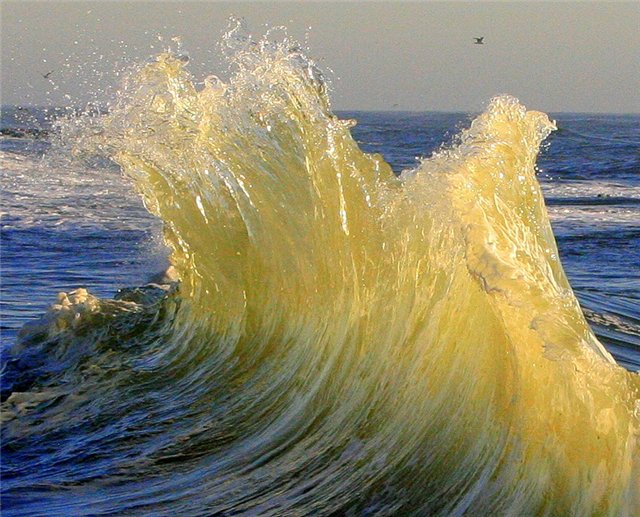 Вода – самое распространённое и наиболее важное соединение на земле
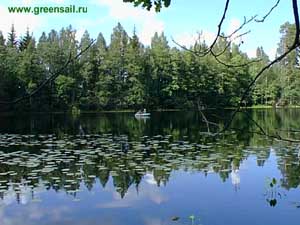 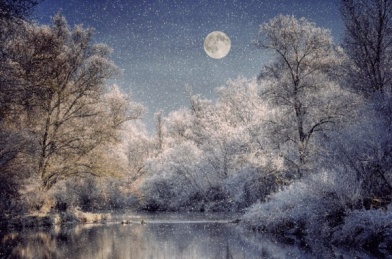 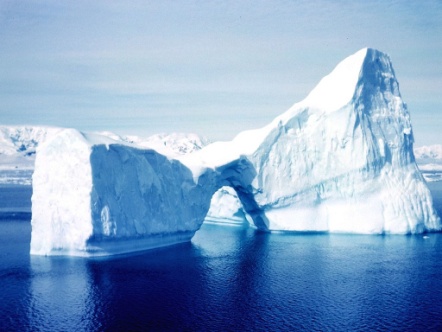 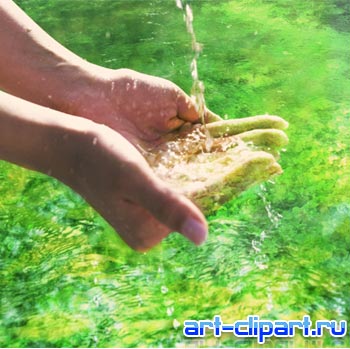 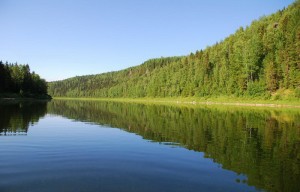 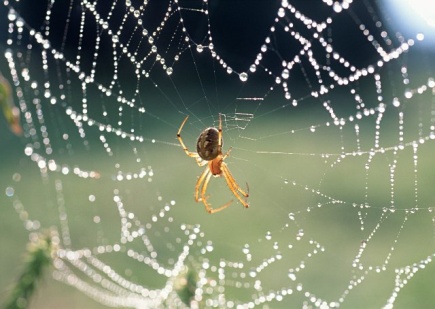 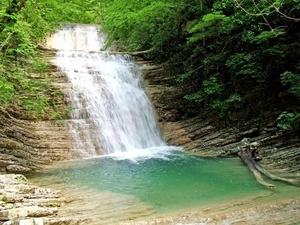 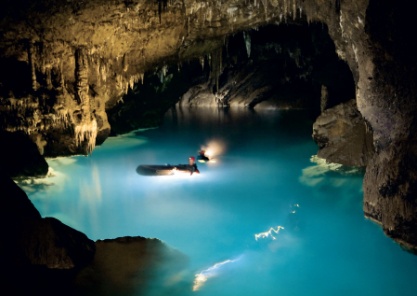 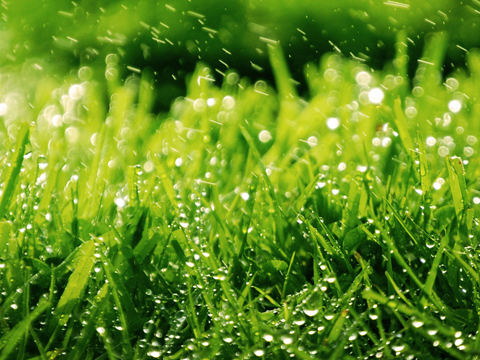 Объем льда на 9% больше объема незамерзшей воды
Лед не тонет, он всегда на поверхности, его объем на 9% больше объема незамерзшей воды. Способность воды расширяться при замерзании спасает нашу планету от оледенения 


Лёд на поверхности воды защищает нижележащие слои  от охлаждения. 

 

Таяние льда и снега связано с огромными затратами тепла, поэтому процесс этот происходит постепенно, в большинстве случаев не причиняя вреда.
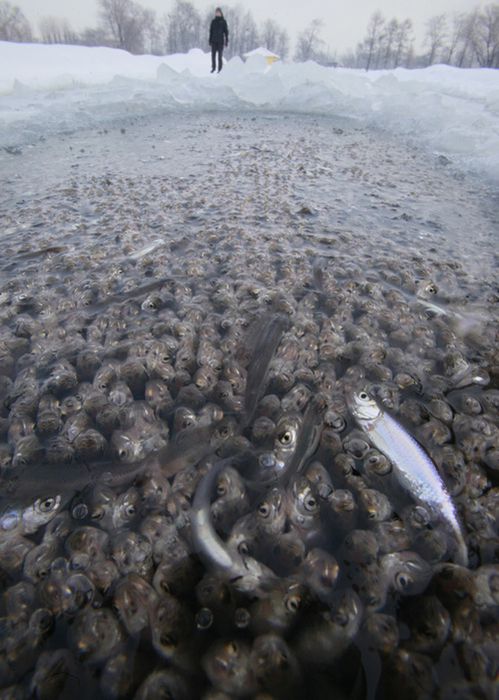 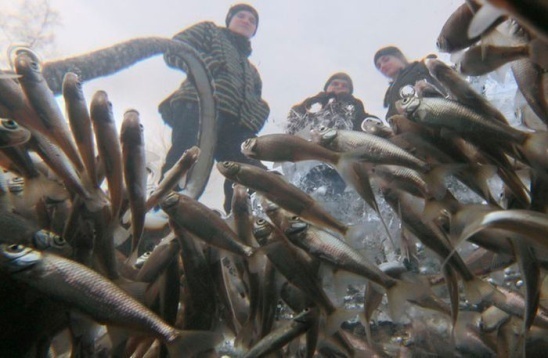 На испарение 1 кг воды расходуется в 7 раз больше энергии, чем на плавление 1 кг льда
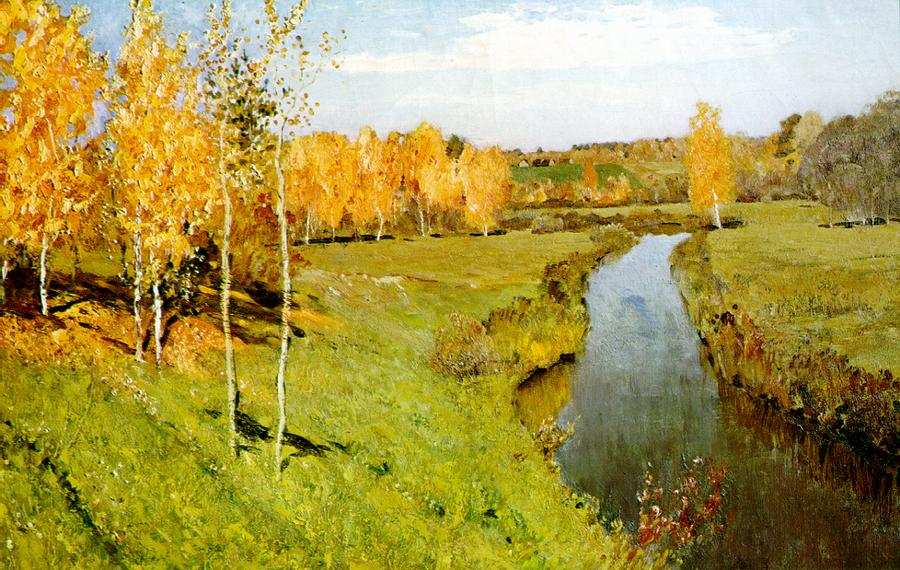 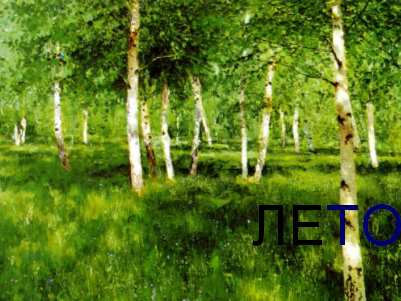 Даже в самые жаркие дни вода испаряется крайне медленно, только, поэтому сезоны года меняются не резко, а плавно: лето – осень – зима – весна.

.Вода имеет высокую теплоемкость, поэтому на Земле не бывает резкого перепада температур зимой и летом, ночью и днем.
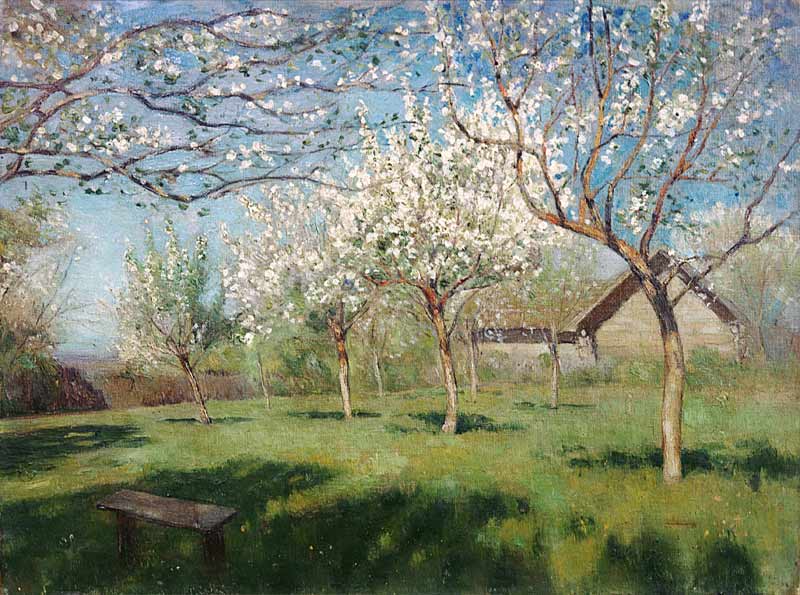 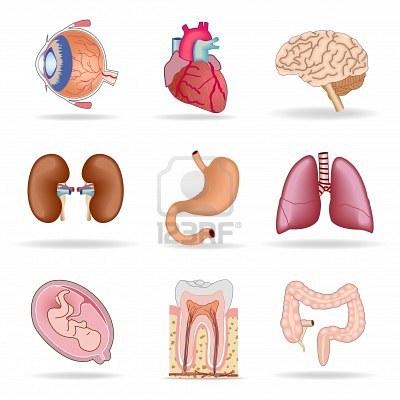 Содержание воды в организме человека
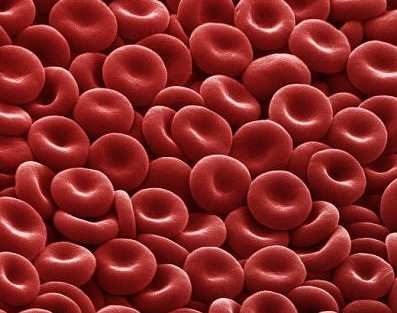 На 5 л крови приходится 4 л воды
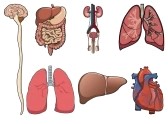 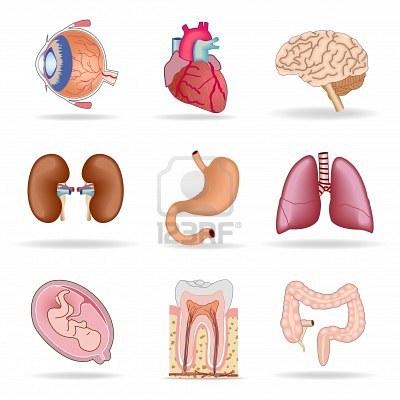 Значение воды для материального мира
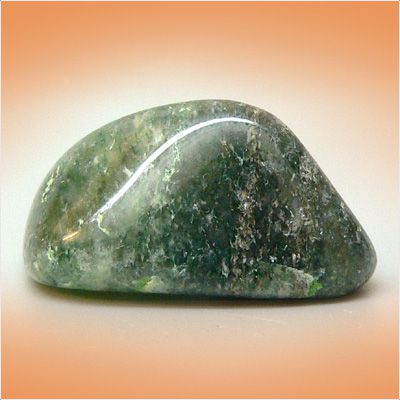 Горные породы и минералы, основой которых являются оксиды
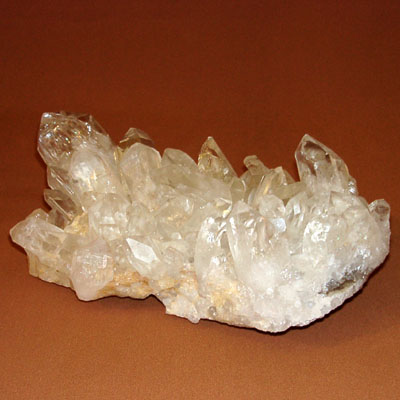 2
1
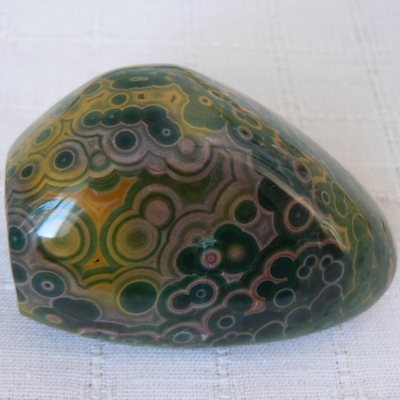 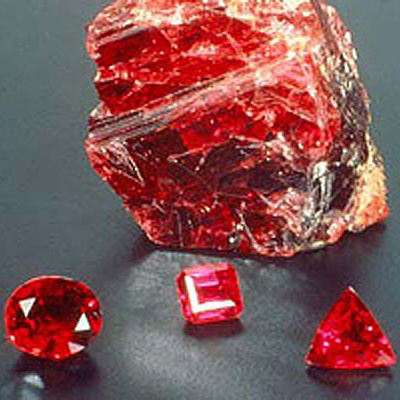 1 – аметист
2 – кварцит
3 – рубин
4 – яшма
5 – горный хрусталь
6 – кварц
7 – агат
8 - турмалин
5
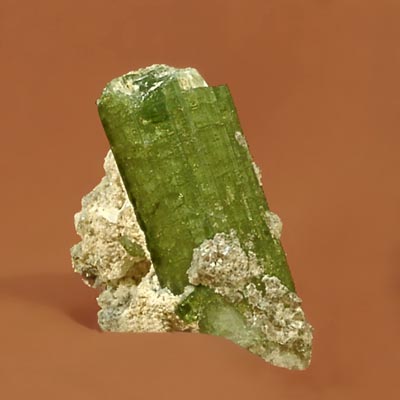 4
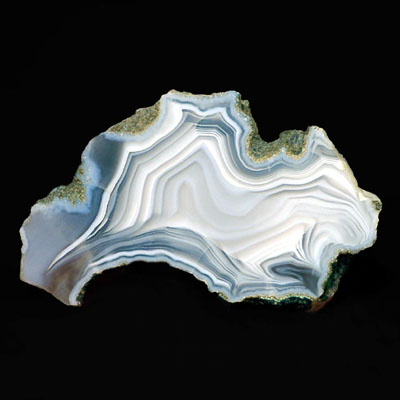 3
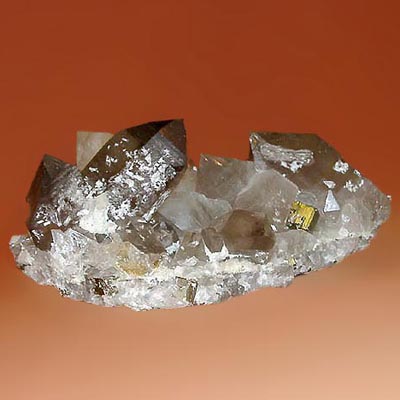 8
7
6
ЗАДАЧА
Дано: m (Al2O3) = 1,02 г
_____________________
Найти: N (Al) - ? 
             N ( O) - ?
Сколько атомов алюминия и кислорода содержится в  кристалле  рубина массой 1,02 г., формула которого Al2O3
Решение :
1.   N = Na x n           n = m | M
2.   n (Al2O3) =  1,02г|102г/моль= 0,01моль
3.   N (Al) = Na x  2n (Al2O3) = 6 x 1023 x  0,02 = 
= 12 x 1021атомов
4.    N(О) = Na x  3n (Al2O3) = 6 x 1023 x  0,03 = 
= 18 x 1021атомов
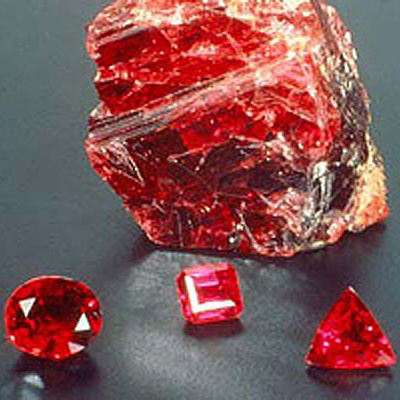 Ответ:
число атомов Al – 12 х 1021 
число атомов О -  18 х 1021
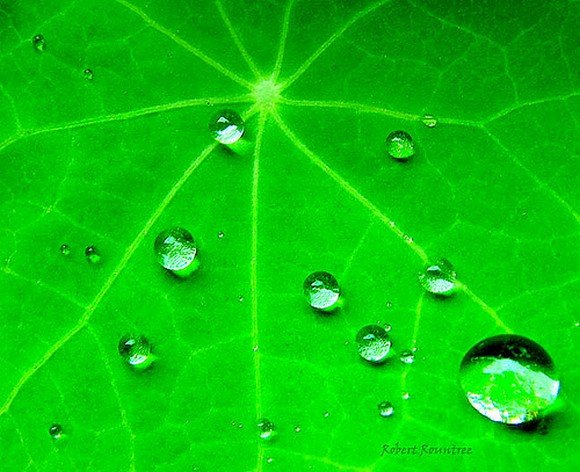 Урок окончен.